Liturgie d’entrée: Que ma bouche chante ta louange
Que ma bouche chante ta louange
1. De toi Seigneur nous attendons la vie 
	Tu es pour nous un rempart un appui
	La joie du cœur vient de toi ô Seigneur
	Notre confiance est dans ton nom très saint ! 

Sois loué Seigneur pour ta grandeur 
Sois loué pour tous tes bienfaits
Gloire à Toi Seigneur tu es vainqueur 
Ton amour inonde nos cœurs
Que ma bouche chante ta louange

2. Seigneur tu as éclairé notre nuit
	Tu es lumière et clarté pour nos pas
	Tu affermis nos mains pour le combat
Seigneur tu nous fortifies dans la foi !
Que ma bouche chante ta louange
Liturgie d’entrée: Que ma bouche chante ta louange
Que ma bouche chante ta louange
3. Tu viens sauver tes enfants égarés
	Qui dans leur cœur espèrent en ton amour 
	Dans leur angoisse, ils ont crié vers toi 
	Seigneur tu entends le son de leur voix ! 

Sois loué Seigneur pour ta grandeur 
Sois loué pour tous tes bienfaits
Gloire à Toi Seigneur tu es vainqueur 
Ton amour inonde nos cœurs
Que ma bouche chante ta louange

4. Des ennemis, toi tu m’as délivré
	De l’agresseur, tu m’as fait triomphé
	Je te rends grâce au milieu des nations
	Seigneur en tout temps je fête ton Nom !
Que ma bouche chante ta louange
Liturgie d’entrée: Que ma bouche chante ta louange
Que ma bouche chante ta louange
5. Le troisième jour tu es ressuscité 
Tu as vaincu la mort et triomphé 
Tu as donné ta vie pour nous sauver 
Ton Précieux Sang a lavé nos péchés !
 

Sois loué Seigneur pour ta grandeur 
Sois loué pour tous tes bienfaits
Gloire à Toi Seigneur tu es vainqueur 
Ton amour inonde nos cœurs
Que ma bouche chante ta louange
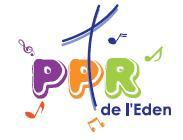